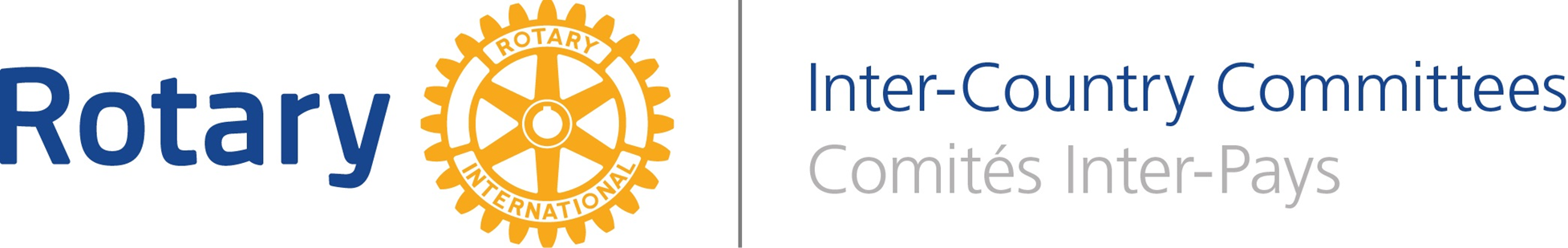 To apply for support for a project

Project requirements need to follow the 
    Rotary 7 Areas of focus and be sustainable projects 


Submit a brief project proposal indicating needs, assessment and costs to kevin@handm.co.za.

Include a 2-3 slide presentation for the ICC committee. You can present personally at a committee meeting if you wish.
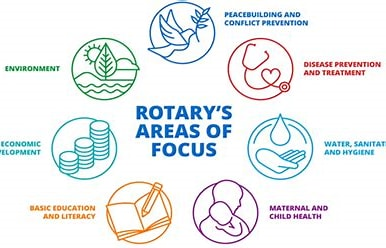 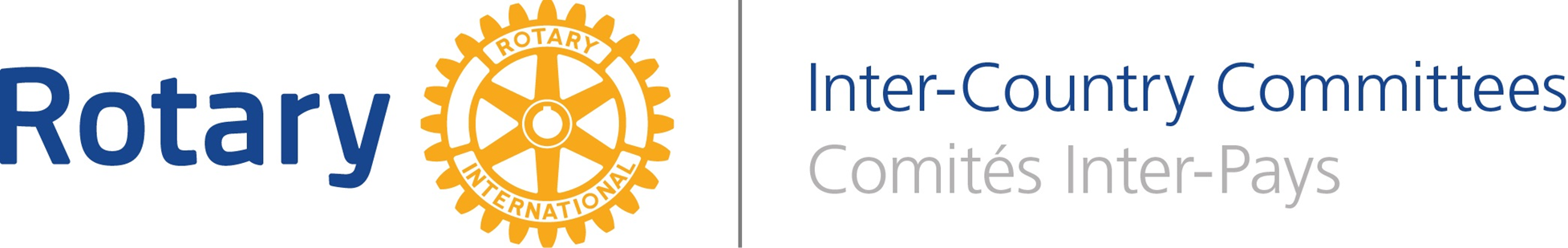 If proposal is accepted;

A complete documentation needs to be completed for the ICC committee for final approval. 
   This will include due diligence checks, DG approval, and detailed breakdowns of
   project costs.

For the completion of the project we will require detailed feedback, photographs and letter of appreciation. Failure to complete the final report jeopardises future projects for the district.
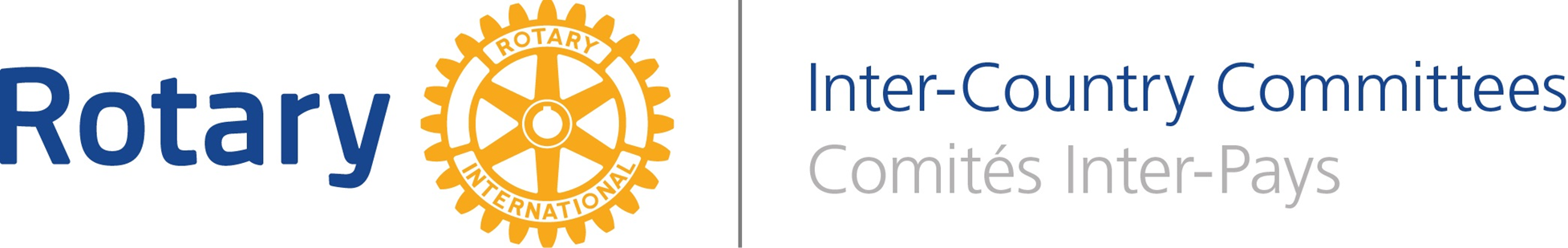 For submissions and advice contact D9370 ICC Committee

Kevin Dersley	kevin@handm.co.za
			+2782 453 0761

Maddy Webber	maddy@rotary.africa
			+2782 333 8730